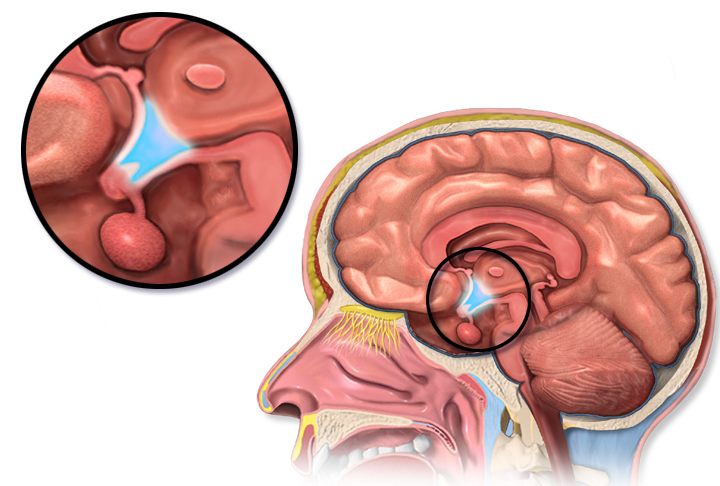 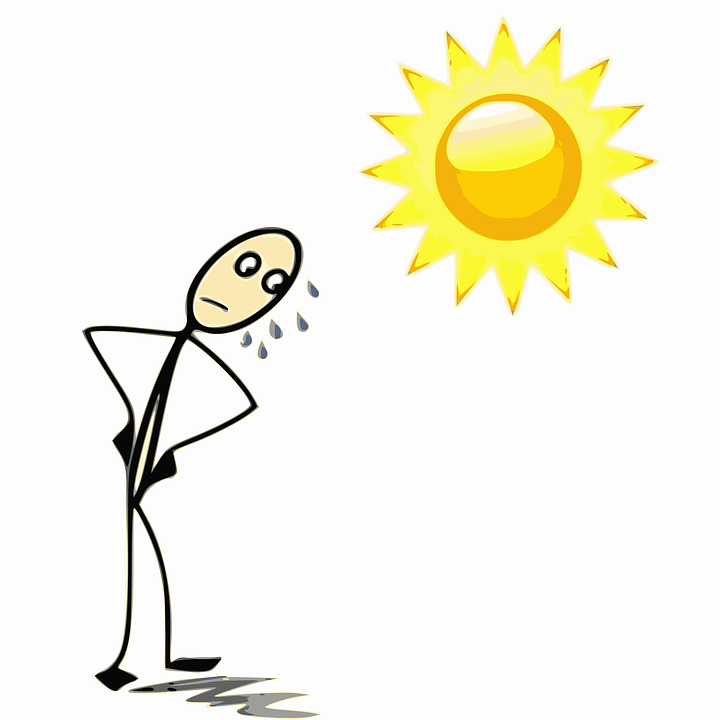 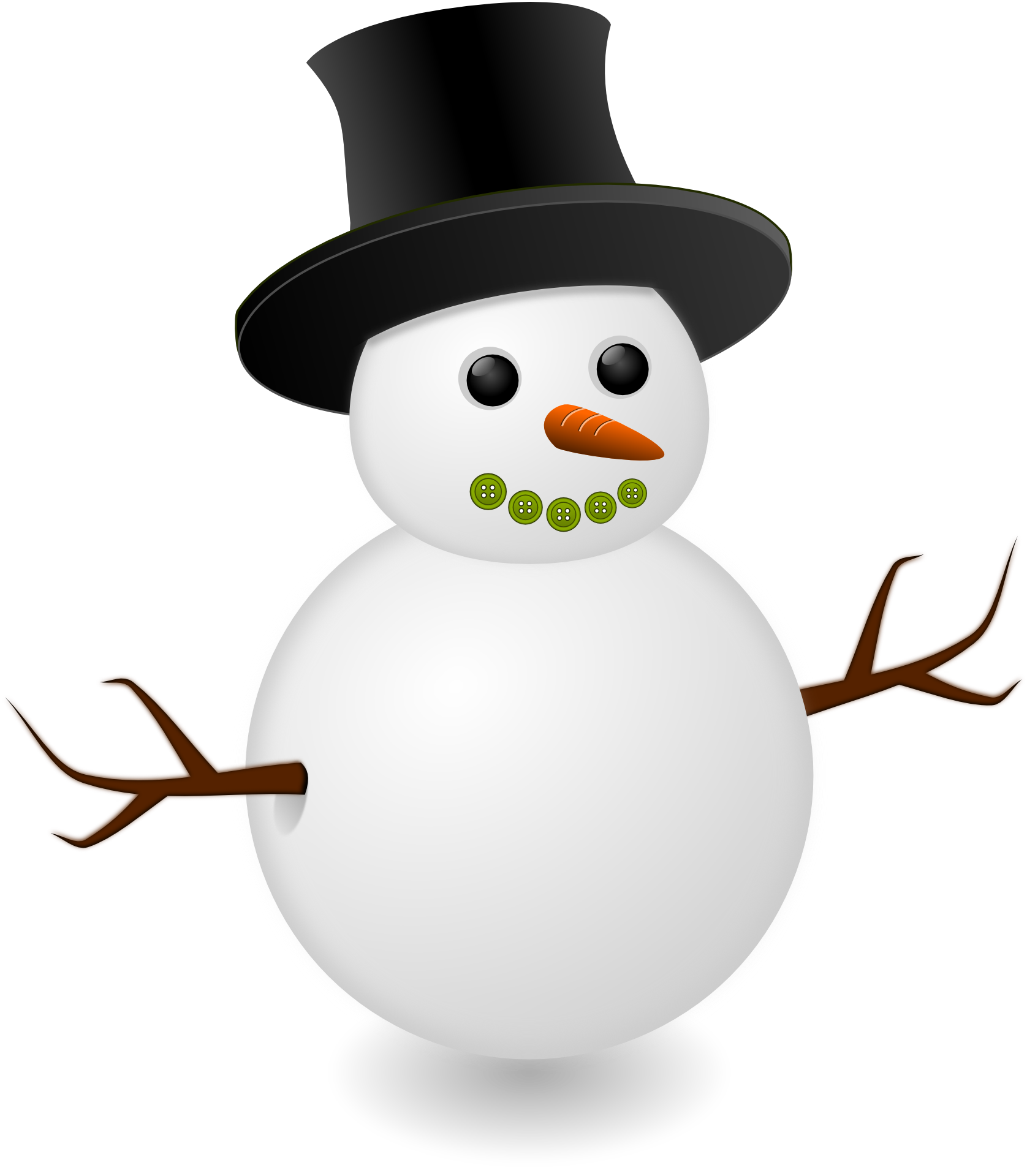 (HT) Thermal energy is lost from blood near the surface of the skin, sweat evaporates transferring thermal energy.
Thermoregulatory centre (hypothalamus)
The regulation of internal conditions of a cell or organism to maintain optimum conditions for function.
Response to internal and external change
(HT) Thermal energy loss at the surface of the skin is reduced, respiring muscles cells transfer chemical to thermal energy.
Control of body temperature 
(Biology only)
Human endocrine system
Homeostasis maintains optimal conditions for enzyme action and all cell functions.
AQA GCSE HOMEOSTASIS AND RESPONSE PART 2
Homeostasis
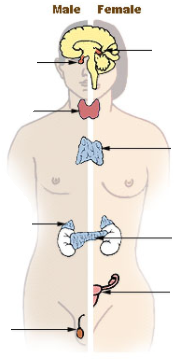 Water and nitrogen balance 
(Biology only)
Pineal 
gland
Pituitary 
gland
Thyroid
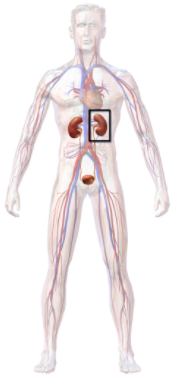 Control of blood glucose concentration
Thymus
Adrenal 
gland
Pancreas
Ovaries
Testes
Kidney failure is treated by organ transplant or dialysis.
(HT only) digestion of proteins results in excess amino acids. In the liver they are de-aminated to form toxic ammonia which is converted to urea
A dialysis machine removes urea from the blood by diffusion while maintaining ion and glucose levels.
(HT) Rising glucose levels inhibit the release of glucagon in a negative feedback system. Insulin is released to reduce glucose levels and which cause the pancreas to release glucagon
Increasing thyroxine levels prevent the release of thyroid stimulating hormone which stops the release of thyroxine.
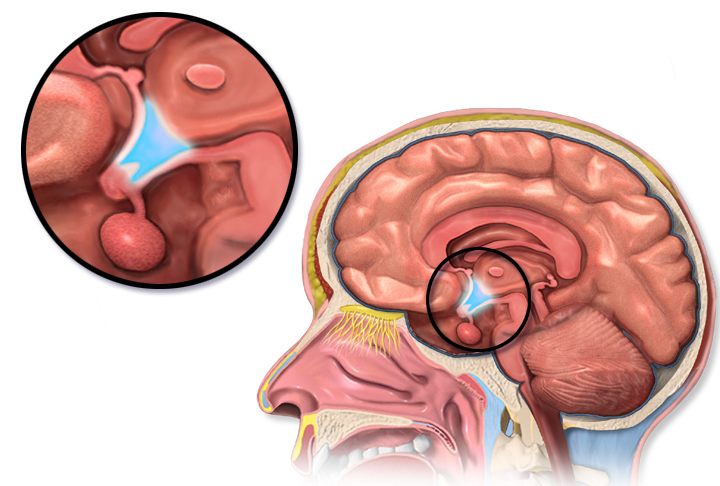 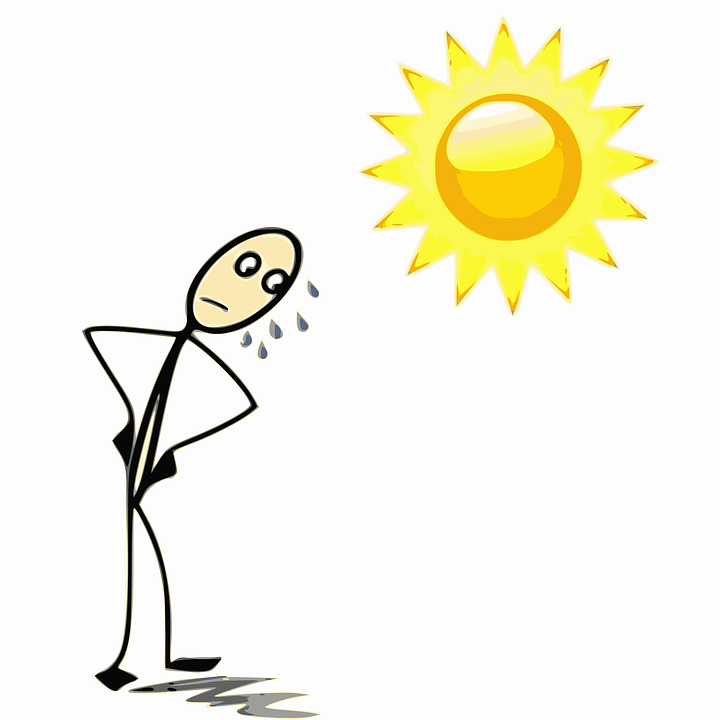 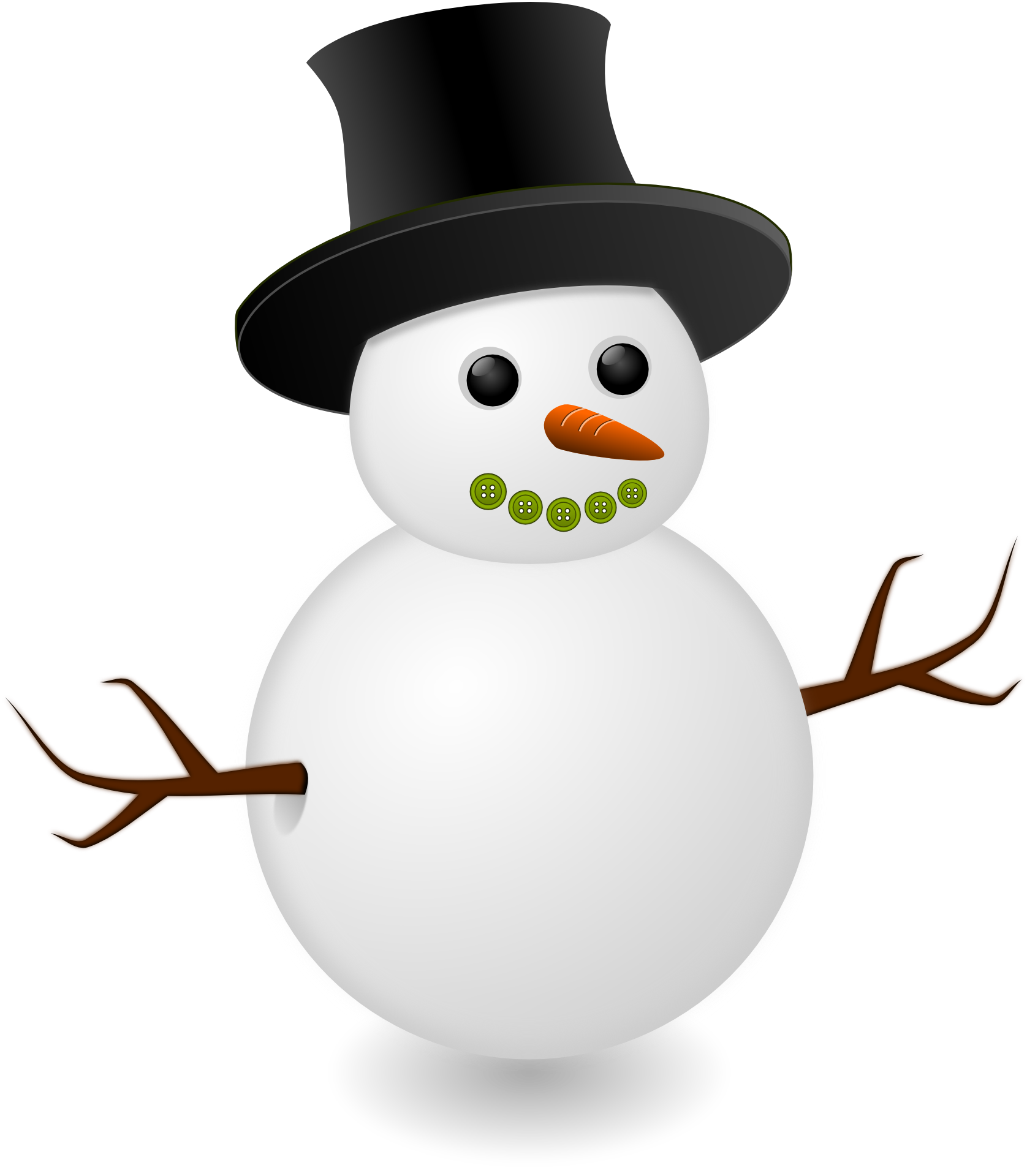 (HT) Thermal energy is lost from blood near the surface of the skin, sweat evaporates transferring thermal energy.
Thermoregulatory centre (hypothalamus)
The regulation of internal conditions of a cell or organism to maintain optimum conditions for function.
Response to internal and external change
(HT) Thermal energy loss at the surface of the skin is reduced, respiring muscles cells transfer chemical to thermal energy.
Control of body temperature 
(Biology only)
Human endocrine system
Homeostasis maintains optimal conditions for enzyme action and all cell functions.
AQA GCSE HOMEOSTASIS AND RESPONSE PART 2
Homeostasis
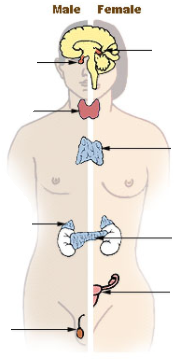 Water and nitrogen balance 
(Biology only)
Pineal 
gland
Pituitary 
gland
Thyroid
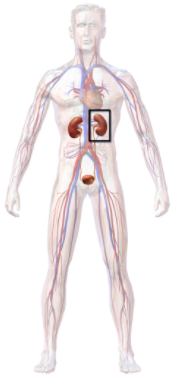 Control of blood glucose concentration
Thymus
Adrenal 
gland
Pancreas
Ovaries
Testes
Kidney failure is treated by organ transplant or dialysis.
(HT only) digestion of proteins results in excess amino acids. In the liver they are de-aminated to form toxic ammonia which is converted to urea
A dialysis machine removes urea from the blood by diffusion while maintaining ion and glucose levels.
(HT) Rising glucose levels inhibit the release of glucagon in a negative feedback system. Insulin is released to reduce glucose levels and which cause the pancreas to release glucagon
Increasing thyroxine levels prevent the release of thyroid stimulating hormone which stops the release of thyroxine.
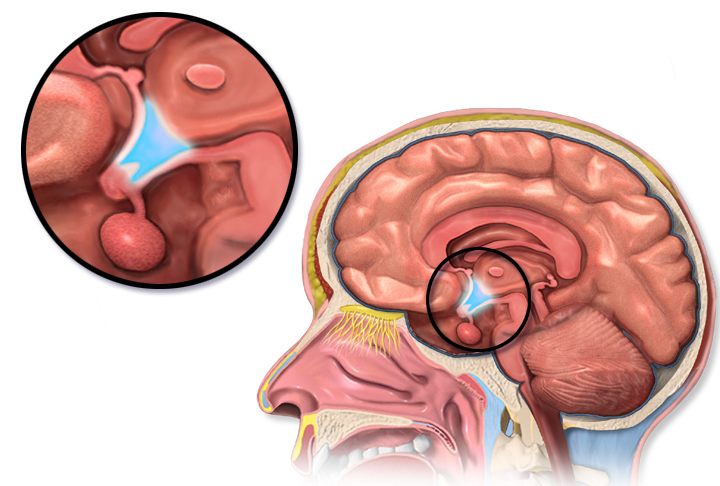 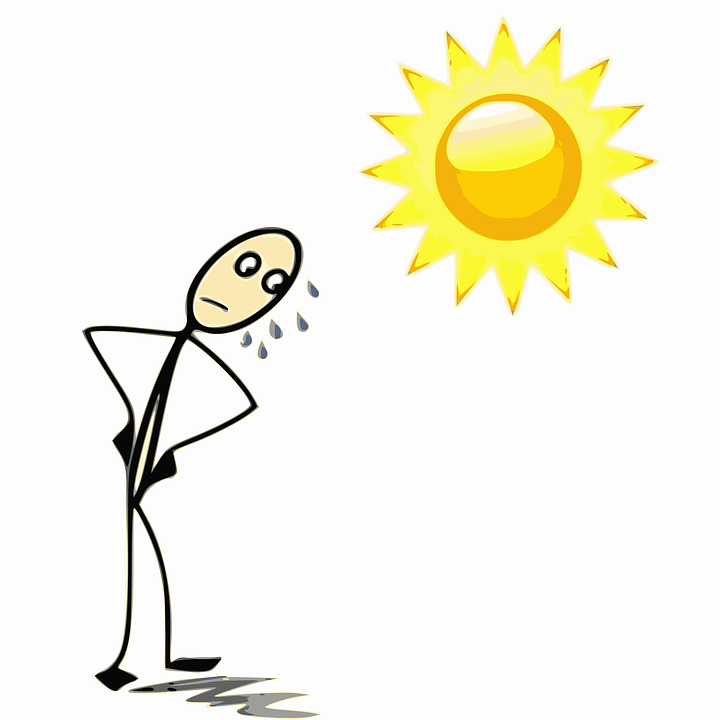 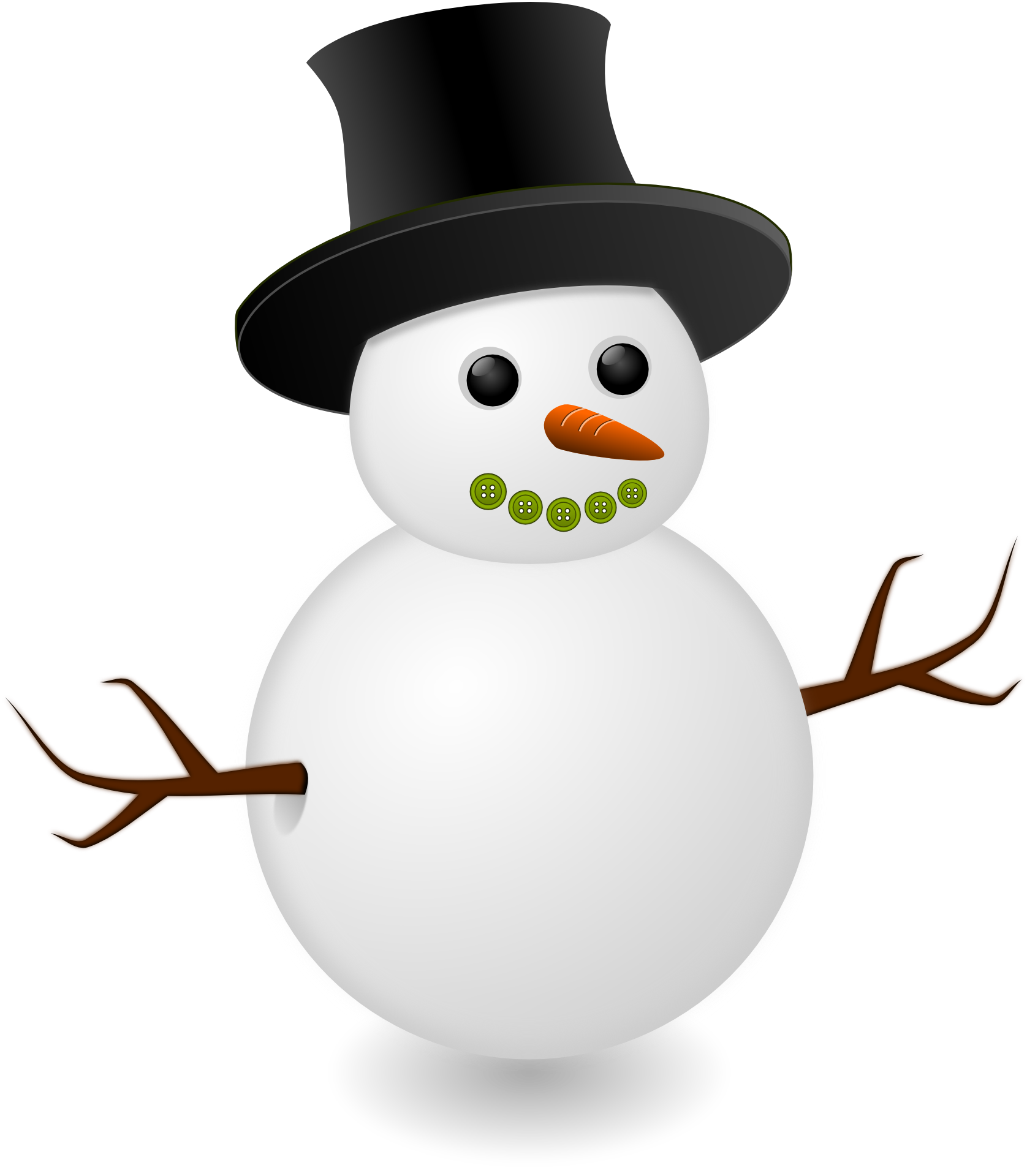 (HT) Thermal energy is lost from blood near the surface of the skin, sweat evaporates transferring thermal energy.
Thermoregulatory centre (hypothalamus)
The regulation of internal conditions of a cell or organism to maintain optimum conditions for function.
Response to internal and external change
(HT) Thermal energy loss at the surface of the skin is reduced, respiring muscles cells transfer chemical to thermal energy.
Control of body temperature 
(Biology only)
Human endocrine system
Homeostasis maintains optimal conditions for enzyme action and all cell functions.
AQA GCSE HOMEOSTASIS AND RESPONSE PART 2
Homeostasis
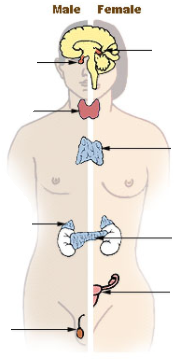 Water and nitrogen balance 
(Biology only)
Pineal 
gland
Pituitary 
gland
Thyroid
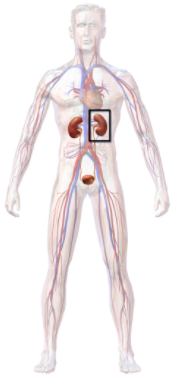 Control of blood glucose concentration
Thymus
Adrenal 
gland
Pancreas
Ovaries
Testes
Kidney failure is treated by organ transplant or dialysis.
(HT only) digestion of proteins results in excess amino acids. In the liver they are de-aminated to form toxic ammonia which is converted to urea
A dialysis machine removes urea from the blood by diffusion while maintaining ion and glucose levels.
(HT) Rising glucose levels inhibit the release of glucagon in a negative feedback system. Insulin is released to reduce glucose levels and which cause the pancreas to release glucagon
Increasing thyroxine levels prevent the release of thyroid stimulating hormone which stops the release of thyroxine.
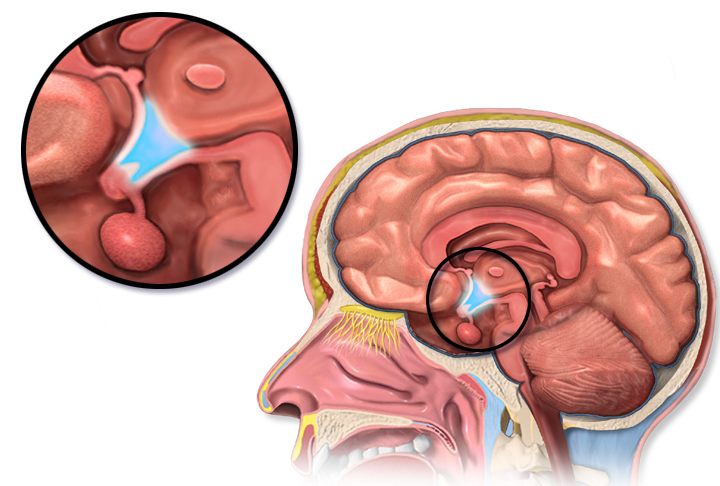 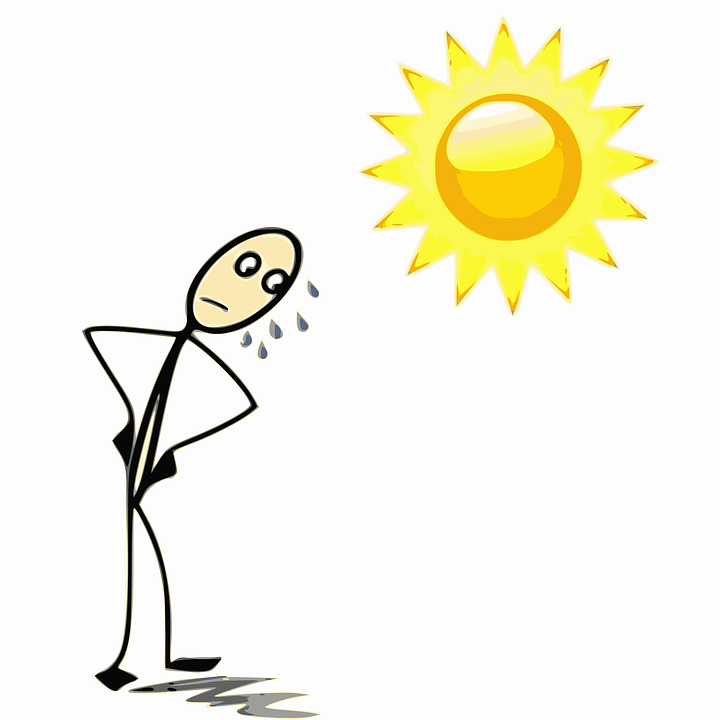 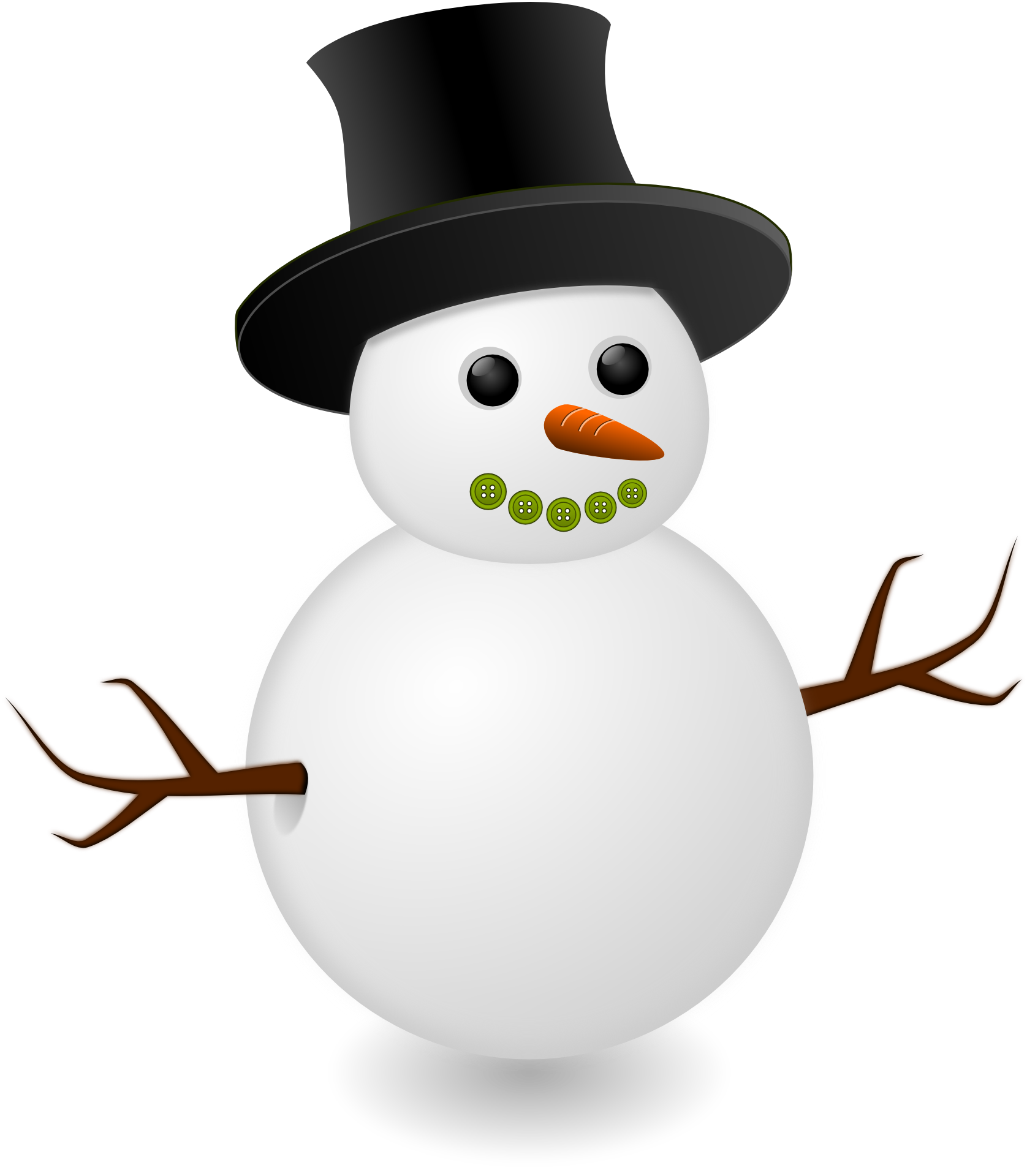 (HT) Thermal energy is lost from blood near the surface of the skin, sweat evaporates transferring thermal energy.
Thermoregulatory centre (hypothalamus)
The regulation of internal conditions of a cell or organism to maintain optimum conditions for function.
Response to internal and external change
(HT) Thermal energy loss at the surface of the skin is reduced, respiring muscles cells transfer chemical to thermal energy.
Control of body temperature 
(Biology only)
Human endocrine system
Homeostasis maintains optimal conditions for enzyme action and all cell functions.
AQA GCSE HOMEOSTASIS AND RESPONSE PART 2
Homeostasis
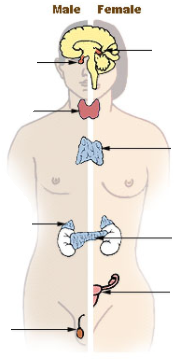 Water and nitrogen balance 
(Biology only)
Pineal 
gland
Pituitary 
gland
Thyroid
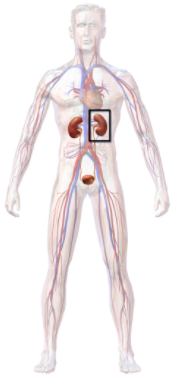 Control of blood glucose concentration
Thymus
Adrenal 
gland
Pancreas
Ovaries
Testes
Kidney failure is treated by organ transplant or dialysis.
(HT only) digestion of proteins results in excess amino acids. In the liver they are de-aminated to form toxic ammonia which is converted to urea
A dialysis machine removes urea from the blood by diffusion while maintaining ion and glucose levels.
(HT) Rising glucose levels inhibit the release of glucagon in a negative feedback system. Insulin is released to reduce glucose levels and which cause the pancreas to release glucagon
Increasing thyroxine levels prevent the release of thyroid stimulating hormone which stops the release of thyroxine.